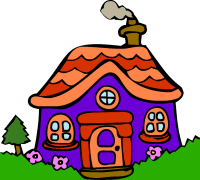 cartref
© Copyright of Gwent Police © Hawlfraint Heddlu Gwent
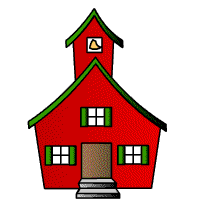 ysgol
© Copyright of Gwent Police © Hawlfraint Heddlu Gwent
© Copyright of Gwent Police © Hawlfraint Heddlu Gwent
© Copyright of Gwent Police © Hawlfraint Heddlu Gwent